Einführung in das deutsche Recht 
und Rechtsstudium für ausländische Studierende
Wintersemester 2024/25

Termin 01: Allgemeine Einführung
Ingo Knippertz
Wissenschaftlicher Mitarbeiter

ingo.knippertz@rub.de
________________________________________
ZfI – Zentrum für Internationales der Juristischen FakultätCenter for International Affairs - Faculty of LawGebäude / Building GD E1/131
Allgemeine Einführung
Allgemeine Einführung
Organisatorisches
 Literaturempfehlungen
 Universität und Juristische Fakultät
 Allgemeine Fragen, juristische Berufe und Arbeitsfelder
 Studienzugang 
 Das deutsche Hochschulstudium
 Das Studium der Rechtswissenschaften, inkl. Besonderheiten der 	juristischen Ausbildung  
 Studienverlauf, insb. Pflichtleistungen, Studienabschluss
 Bibliothek
 Online – Datenbanken
Allgemeine Einführung
Organisatorisches
5,0 ECTS für Klausur

Klausur = kurze Fragen und kleine Fälle

Verständnisproblem: Fragen bitte sofort!

Alle Unterlagen schon jetzt bei moodle zu finden

Sonstige Schwierigkeiten? – E-Mail an zfi-jura@rub.de
					         ingo.knippertz@rub.de
Allgemeine Einführung
Literaturempfehlung

„Einstieg in das deutsche Recht“
Robbers, Gerhard: Einführung in das deutsche Recht, 8. Auflage 2023, Nomos, 249 Seiten, 29,90 €
Simon, Heike; Funk-Baker, Gisela: Deutsche Rechtssprache, 7. Auflage Okt. 2022, C.H. Beck, 340 Seiten, 44,90 €
Allgemeine Einführung
Die Ruhr-Universität Bochum (RUB)
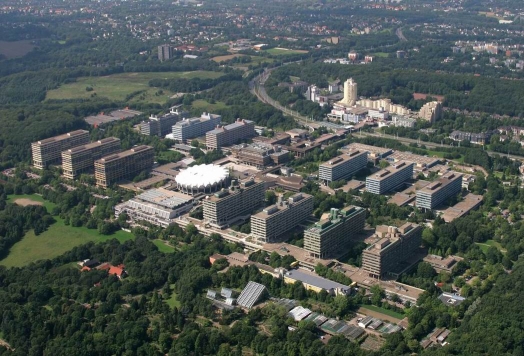 gegründet 1965
erste Universität im Ruhrgebiet
erste Neugründung nach dem    Zweiten Weltkrieg
21 Fakultäten
~ 43.000 Studierende aus 130 Ländern
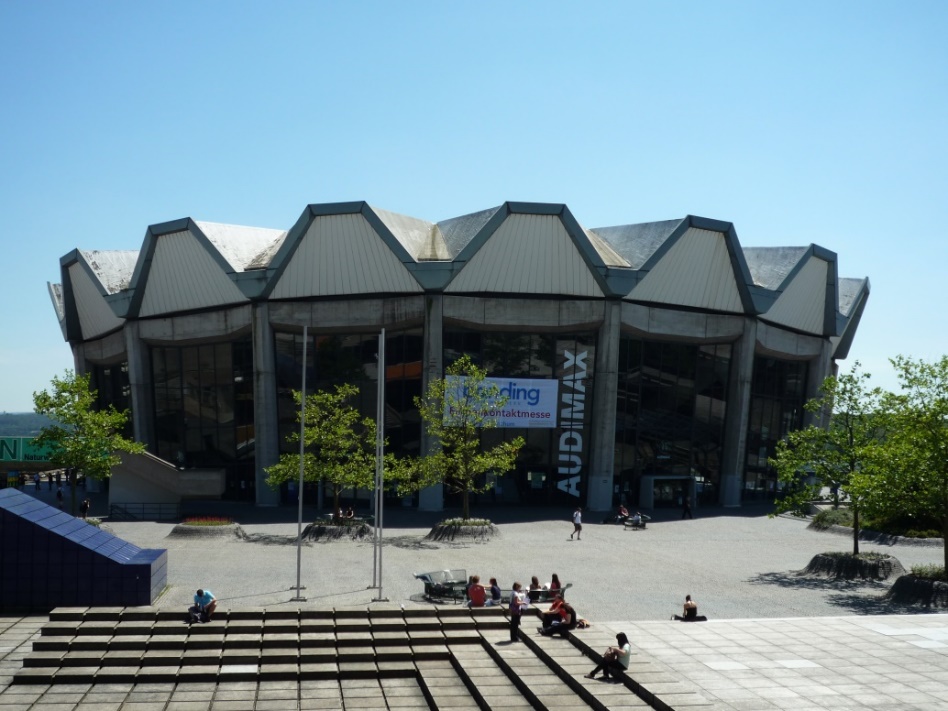 Bildungshafen:
Der Architekt Helmut Hentrich entwarf die RUB als Hafen im Meer des Wissens. 
Die Gebäude symbolisieren Schiffe, die an diesem Hafen angelegt haben. Im Zentrum steht das Audimax, dessen Dach an eine Muschel erinnert.
Allgemeine Einführung
Die Juristische Fakultät - I
jährlich ca. 500 Studienbeginner



N.C. im SoSe 19 	2,4

Studierende 		4.600

Professoren 		30

Honorarprofessoren	25

Wiss. Mit.		123
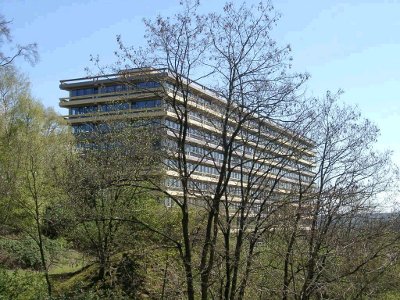 Allgemeine Einführung
Die Juristische Fakultät – II: Aufbau
Dekanat

allg. Organisation
Raumplanung
Vorlesungspläne
Info u.a.
Sonstige Einrichtungen

CIP-Pool/EDV
ZRS
ZfI
Dekan
 Professor
„Manager“ der Fakultät
Fakultätsrat

Wahl des Dekans
grds. Fragen der Forschung
Prüfungsordnungen
Studiengänge: LL.M.
Haushalt
Personalangelegenheiten ...
Prodekan 
(StV)
Studiendekan
(spez. Beauftragter für akademische Lehre)
Sonstige Gremien
   
Zivilrechtslehrer
Ausschüsse (Promotion u.a.)
Institute / Forschungseinrichtungen
   
IFHV
Steuerrecht und Steuervollzug (u.a.)
Allgemeine Einführung
Juristen in Deutschland
ca. 240.000 Juristen in Deutschland
 jährlich ca. 10.000 Berufsanfänger

 Öffentliche Verwaltung ca. 35.000
 Rechtspflege
ca. 20.000 Richter
ca. 5.000 Staatsanwälte

Rechtsanwälte ca. 165.000
Wirtschaft ca. 25.000 („Justitiare“)
zusätzlich Notare (überparteiliche Betreuer)

Wie wird man Jurist in Deutschland?
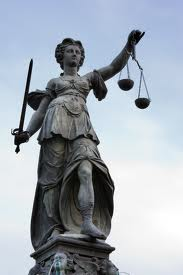 Allgemeine Einführung
Der Weg an die Universität - Schulausbildung
Grundschule1. - 4. Klasse 
(6 – 10 Jahre)
Hauptschule5. - 9. Klasse 
(10 – 15 Jahre)
Realschule5. – 10. Klasse 
(10 – 16 Jahre)
Gymnasium 
/ Gesamtschule
5. – 12. Klasse 
(10 – 18 Jahre)
Abschluss:
Realschulabschluss
§ 15 HSG:
Fachoberschulreife
Abschluss:
Hauptschulabschluss
u.a.
§ 14 HSG NRW
Abschluss:
Abitur
§ 18 HSG
Allgemeine
 Hochschulreife
Ausbildung oder 
Wechsel nach
Ausbildung oder 
Universität
Ausbildung
Allgemeine Einführung
Der Weg an die Universität - Bewerbung
Abitur
Bewerbung an verschiedenen Universitäten/teilweise über Zentralstelle
Ja
Nein
Numerus clausus:
Entscheidend: ⌀-Note
oder: Auswahl durch Uni (ca. 20%)
Zulassung
Ablehnung
Allgemeine Einführung
Juristenausbildung in Deutschland
Jurist = „Volljurist“

Volljurist = Hochschulstudium und praktische Ausbildung, sog. 	Referendariat

Abschluss jeweils durch Staatsexamen (Klausuren, Vortrag ggf. Seminar)

nach 1. Staatsexamen Diplomjurist: 	„Dipl. jur.“ 

nach 2. Staatsexamen Assessor iuris: 	„Ass. iur.“  

Ausbildung zum „Einheitsjuristen“

	Zivilrecht, Strafrecht, Öffentliches Recht; bedingte Spezialisierung

Abschluss „Befähigung zum Richteramt“ (oder höherem Verwaltungs-dienst)
Allgemeine Einführung
Juristenausbildung schematisch
Grundstudium
1. - 4. Semester
Zivilrecht
Strafrecht
Öffentliches Recht
Zwischenprüfung
Spezialisierung 
nach Wahl
Schwerpunktbereich
Erstes Staatsexamen
2 Jahre 
Referendariat
Zweites Staatsexamen
Allgemeine Einführung
Das Jurastudium I – Überblick
Immatrikulation
Grundstudium 
1. – 4. Semester
Pflichtfächer in
Zivilrecht
Strafrecht
Öffentlichem Recht
5 bestandene Klausuren und 4 Hausarbeiten
Fremdsprachenausbildung
Grundlagenveranstaltung
3 Monate praktische Studienzeit in Rechtspflege u. Verwaltung
        (2x6 Wochen oder 3x4 Wochen)
Zwischenprüfung
3 Klausuren je 180 Minuten (eine pro Rechtsgebiet)
Hauptstudium
5. – 6. Semester
Pflichtfächer in Zivilrecht, Strafrecht, Öffentlichem Recht
Schwerpunktbereiche mit Wahl- möglichkeit (universitär)
1. Staatsexamen 
7. – 10. Semester
(Klausurenblock, Prüfungsgespräch)
Allgemeine Einführung
Jurastudium II – der Schwerpunktbereich
Häusliche Arbeit = vierwöchiges Seminar mit Vortrag
3 Klausuren (90 – 120 Min; die beiden besten werden gewertet)
jeweils nur max. 2 Versuche
in Bochum 7 SPB zur Wahl:
Familie, Vermögen, Verfahren
Arbeit und Soziales
Unternehmen und Wettbewerb
Internationale und Europäische Wirtschaft




Wirtschaftsverwaltung, Umwelt, Infrastruktur
Steuern und Finanzen
Strafverteidigung, Strafprozess und Kriminologie
30 % der Gesamtendnote der Ersten Prüfung
Allgemeine Einführung
Jurastudium III – das 1. Staatsexamen
Ausbildungsgesetze = Länderangelegenheit

Organisation der Prüfung durch Justiz des Landes – daher Staatsexamen

NRW: Klausuren und Prüfungsgespräch

6 Klausuren à 5 Stunden:

3 Zivilrecht
2 Öffentliches Recht
1 Strafrecht
KEINE THEMATISCHE EINGRENZUNG

Vortrag = 1 Stunde Vorbereitung, Falllösung in 10 Min. freier Rede

i.d.R. 2 Versuche (zzgl. ein „Freiversuch“ vor Ende der Regelstudienzeit)
Allgemeine Einführung
Juristenausbildung – das 2. Staatsexamen
1.-5. Monat: Zivilrechtsstation am Gericht (4 Wochen Einführungslehrgang; dann 1x wöchentlich AG am Gericht)   

6.-8. Monat: Strafrechtsstation

9.-11. Monat: Verwaltungsstation  (1x wöchentlich AG bei der Bezirksregierung; Zuweisung zu Behörde)

12. – 20. Monat: Anwaltsstation


im 21. Monat schriftliches Examen = 8 Klausuren à 5 Stunden:

4 Zivilrecht
2 Öffentliches Recht
2 Strafrecht

22.-24. Monat: Wahlstation (freie Wahl)

ca. im 4. Monat nach den Klausuren: mündliche Prüfung = Vortrag = Aktenstück, 1 Stunde Vorbereitung, Falllösung in 10min. freier Rede

i.d.R. 2 Versuche

ggf. 1 Verbesserungsversuch
(2 Wochen Einführungslehrgang; danach 1x wöchentlich AG bei der StA; Zuweisung zu StA oder Strafrichter)
(2 Wochen Einführungslehrgang durch RAK; danach 1 wöchentlich AG für alle drei Rechtsgebiete; Stage bei Anwalt oder teilweise in Unternehmen)
Allgemeine Einführung
Juristische Notenskala
Allgemeine Einführung
Notendurchschnitt NRW 1. Staatsexamen 2018
Allgemeine Einführung
Notendurchschnitt NRW 2. Staatsexamen 2018
Allgemeine Einführung
Arbeitsweise – Zugang zu Quellen
Suche entweder: thematisch in Bibliothek oder über Stichwort online

ZRS = Zentrales Rechtswissenschaftliches Seminar (Bibliothek)

OPAC = Online Public Access Catalogue

Beck-online = größte deutschsprachige juristische Onlinebibliothek

Juris = Urteils-Datenbank (auch andere Dokumente)

alle Datenbanken der RUB unter „RUB.de – Bibliotheksportal – Datenbanken“
Allgemeine Einführung
ZRS
Eingang GD E04-220, Öffnungszeiten Mo – Fr 8 – 22 Uhr*
Führung möglich; auf Fakultätswebsite umfangreicher Guide abrufbar
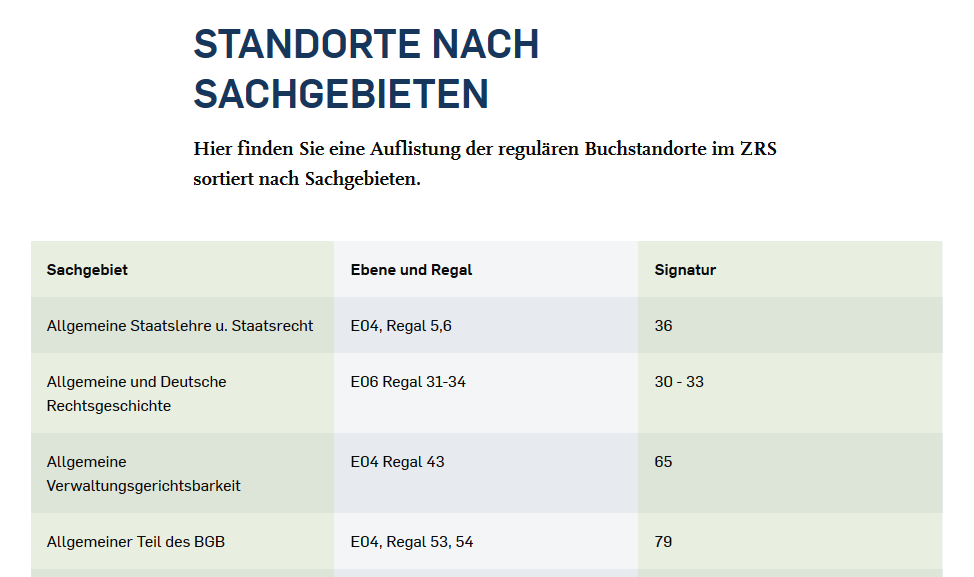 Allgemeine Einführung
Orientierung im ZRS
Ordnung nach Sachgebieten präzisiert durch Subordnung der Rechtsgebiete nach Nummern
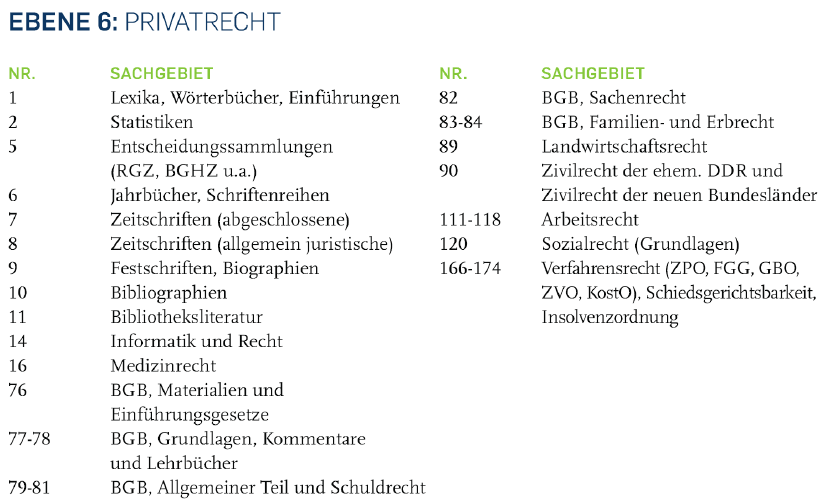 Signatur eines Buches =  Nummer für Rechtsgebiet / Buchstabe / Ziffer  =„Wegbeschreibung“
Allgemeine Einführung
OPAC - Startseite
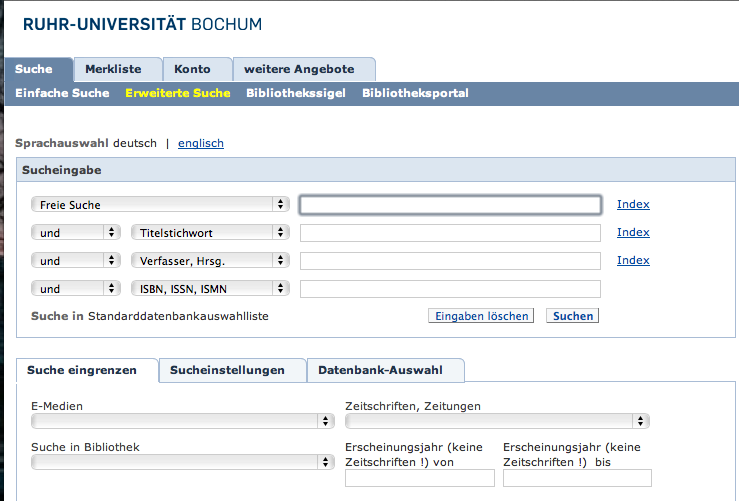 Sprachauswahl
Allgemeine Einführung
OPAC – Suche
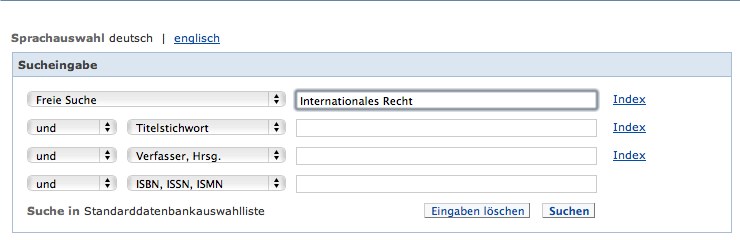 Allgemeine Einführung
OPAC - Treffer
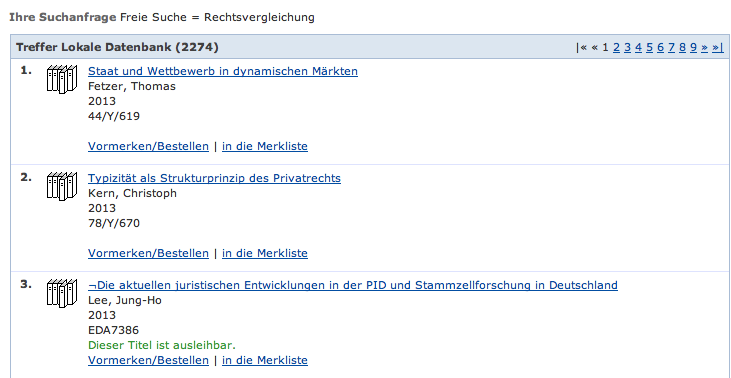 Allgemeine Einführung
OPAC
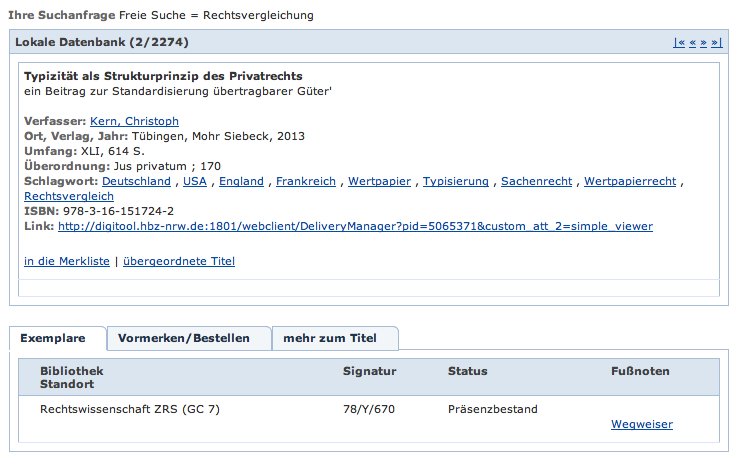 Genauer Standort
Allgemeine Einführung
OPAC : ZRS
Signatur der Beispielsquelle: 78 / Y / 670
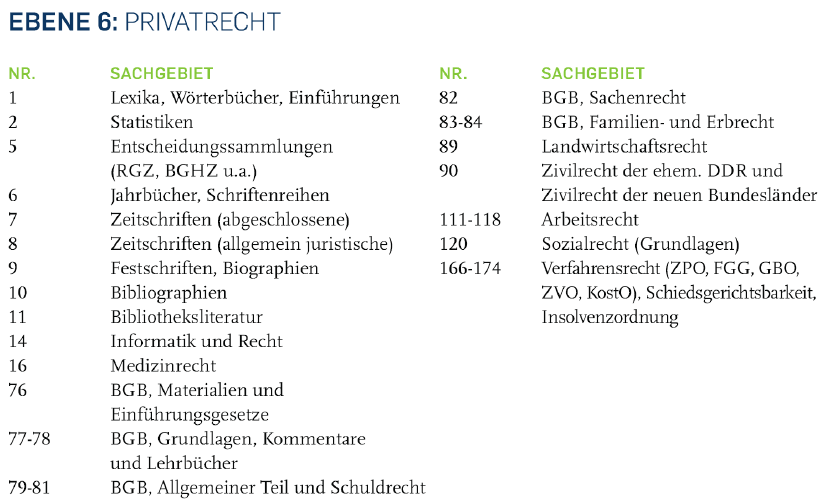 Allgemeine Einführung
Beck – online
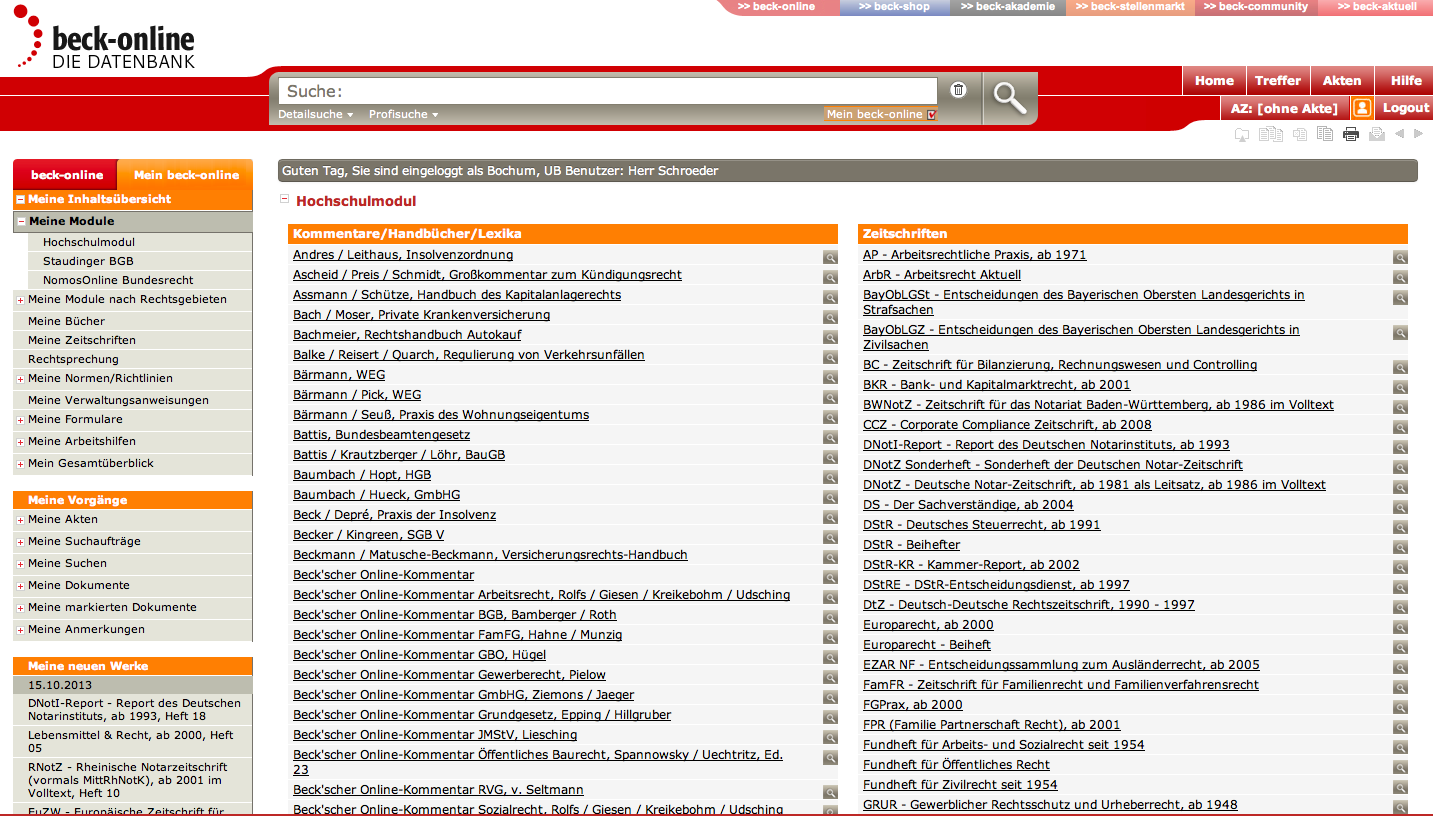 Allgemeine Einführung
Beck – online
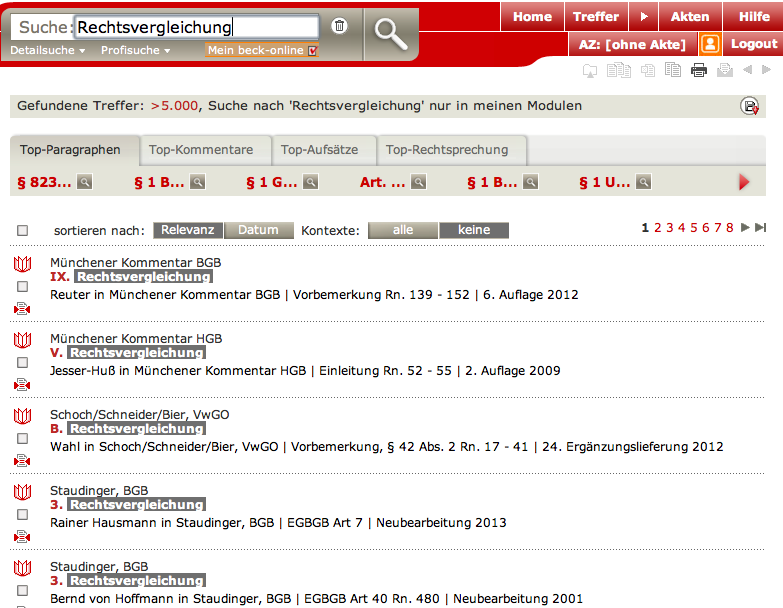 Beck – online
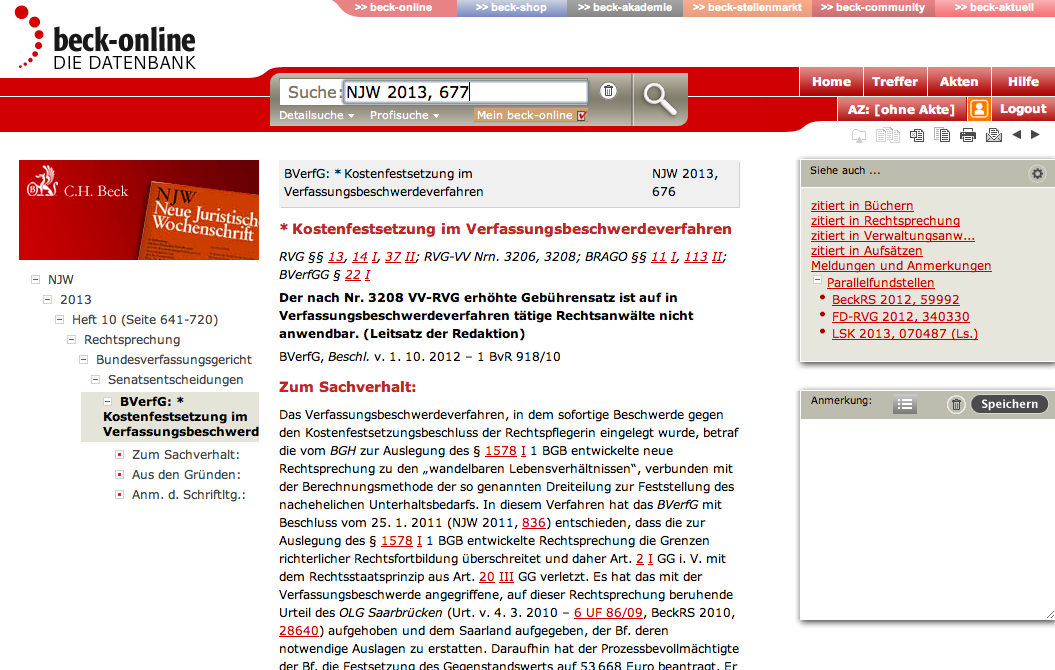 WICHTIG:Folgerecherche!
Juris
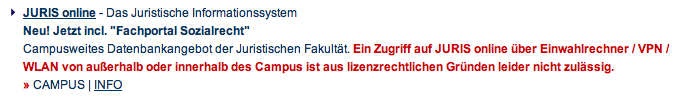 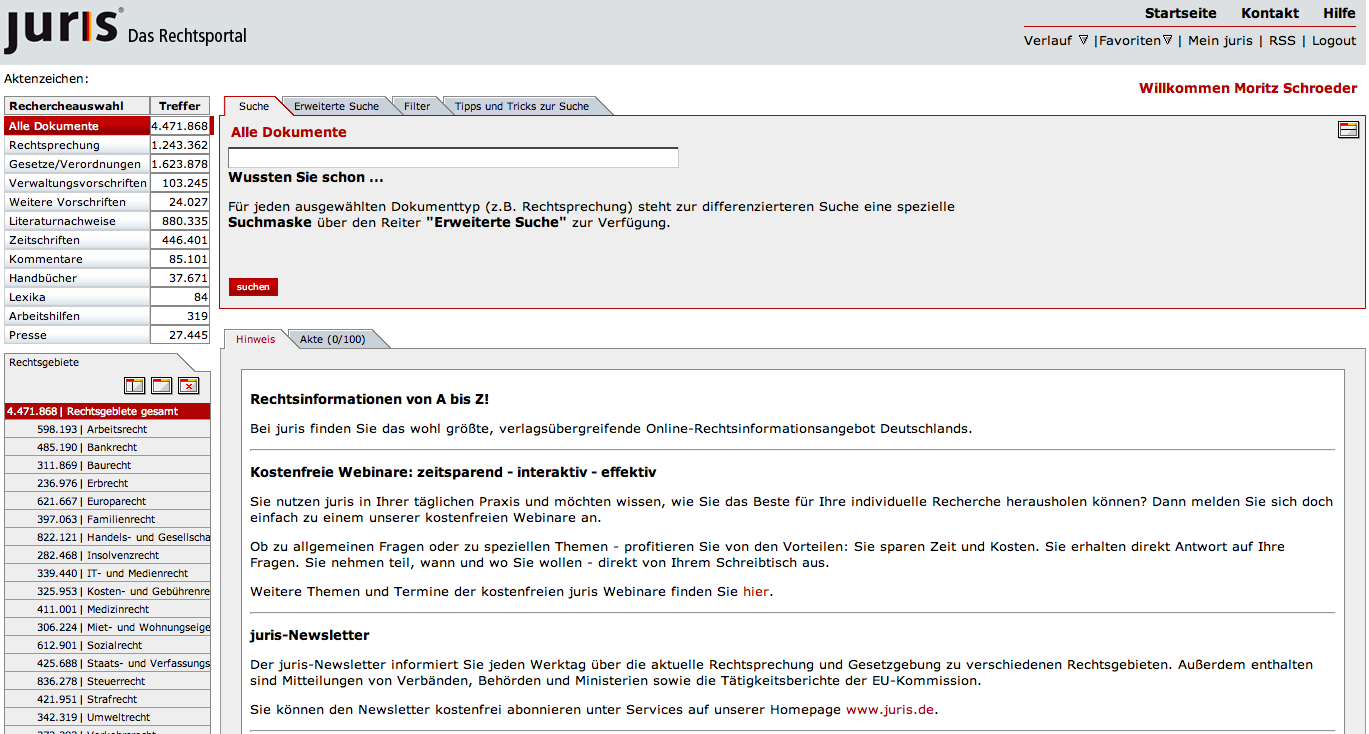 Allgemeine Einführung
Juris
Eingrenzen!
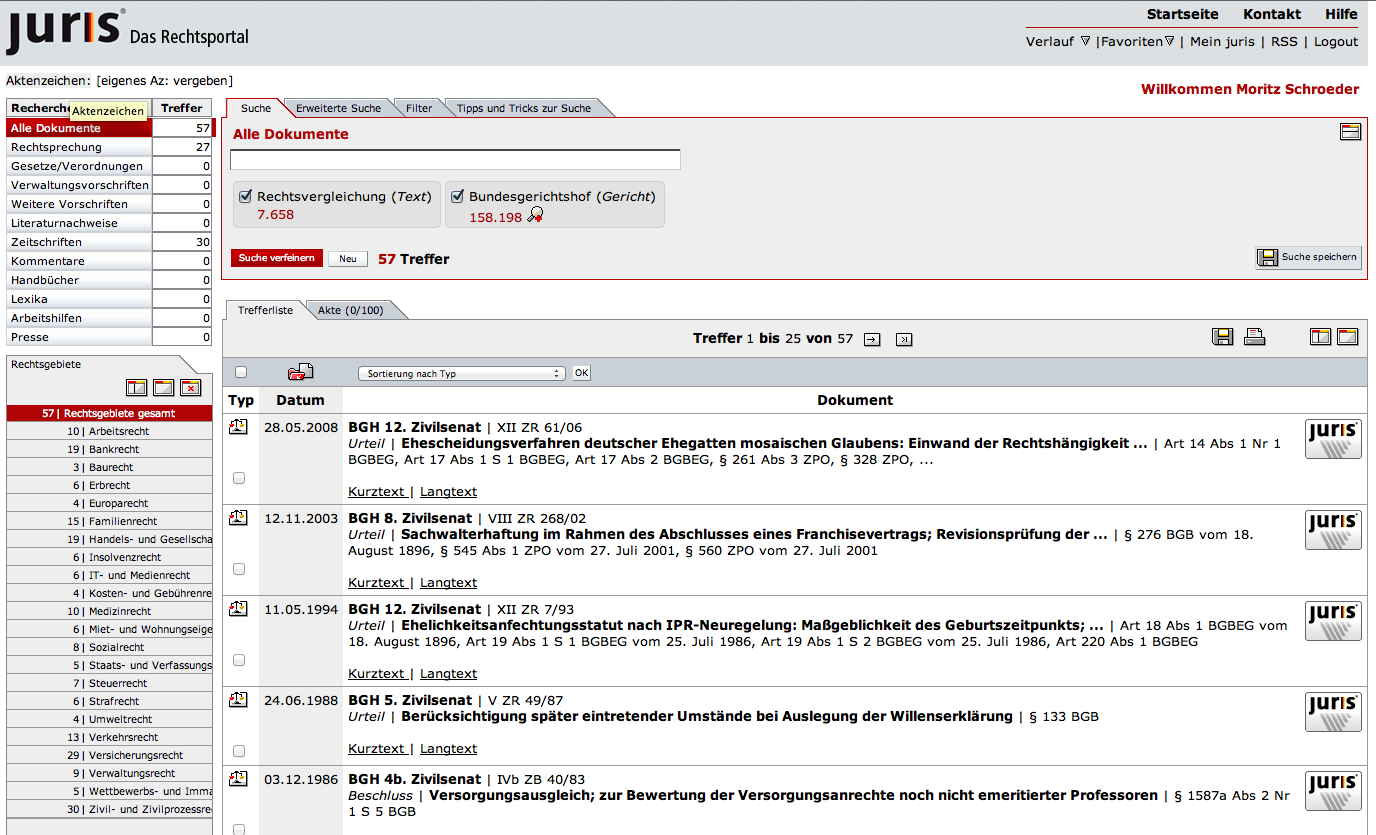 Allgemeine Einführung
Juris – in der Fundstelle
Kurz- oder Langversion (Text)
weitere Fundstellen
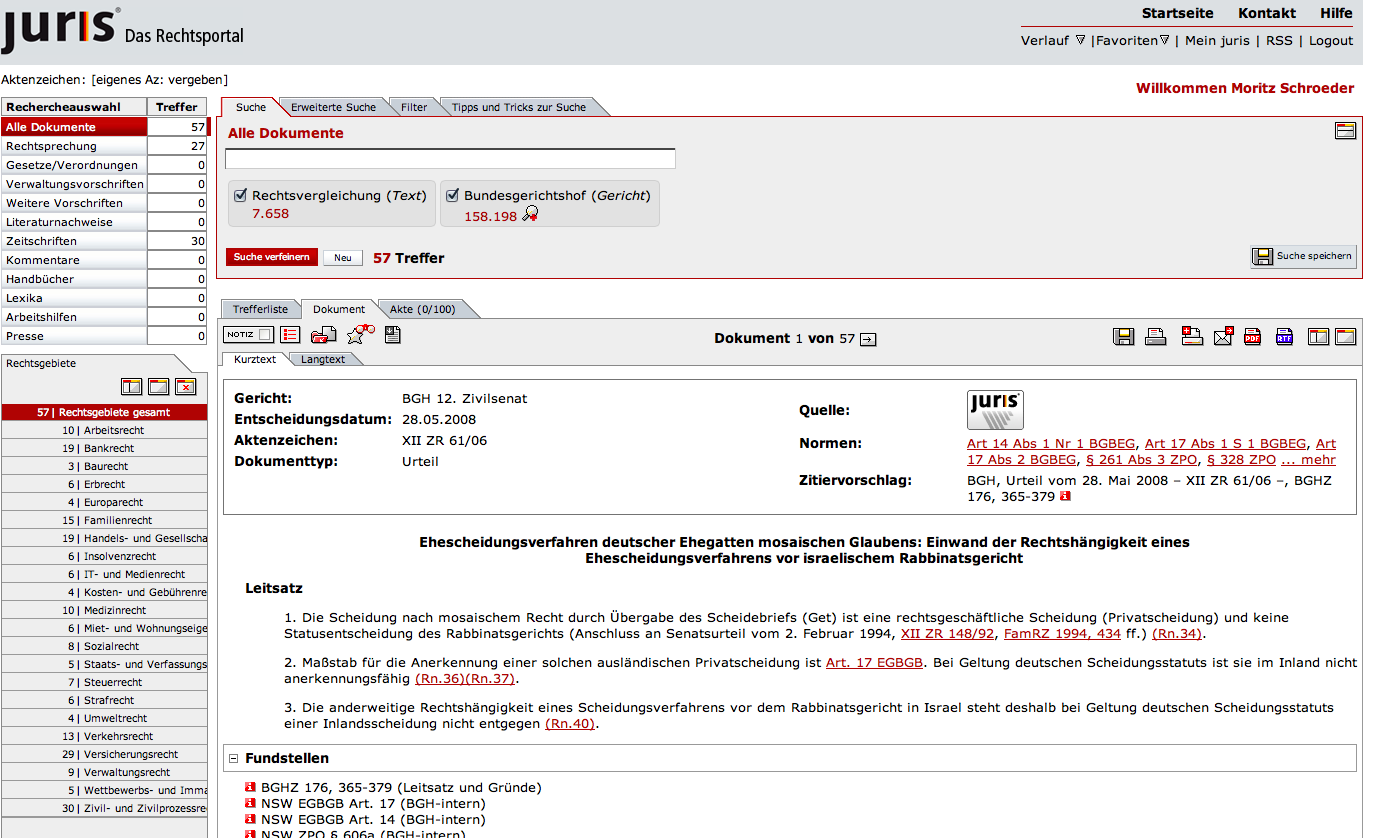 Allgemeine Einführung
Juris
Verfahrensgang
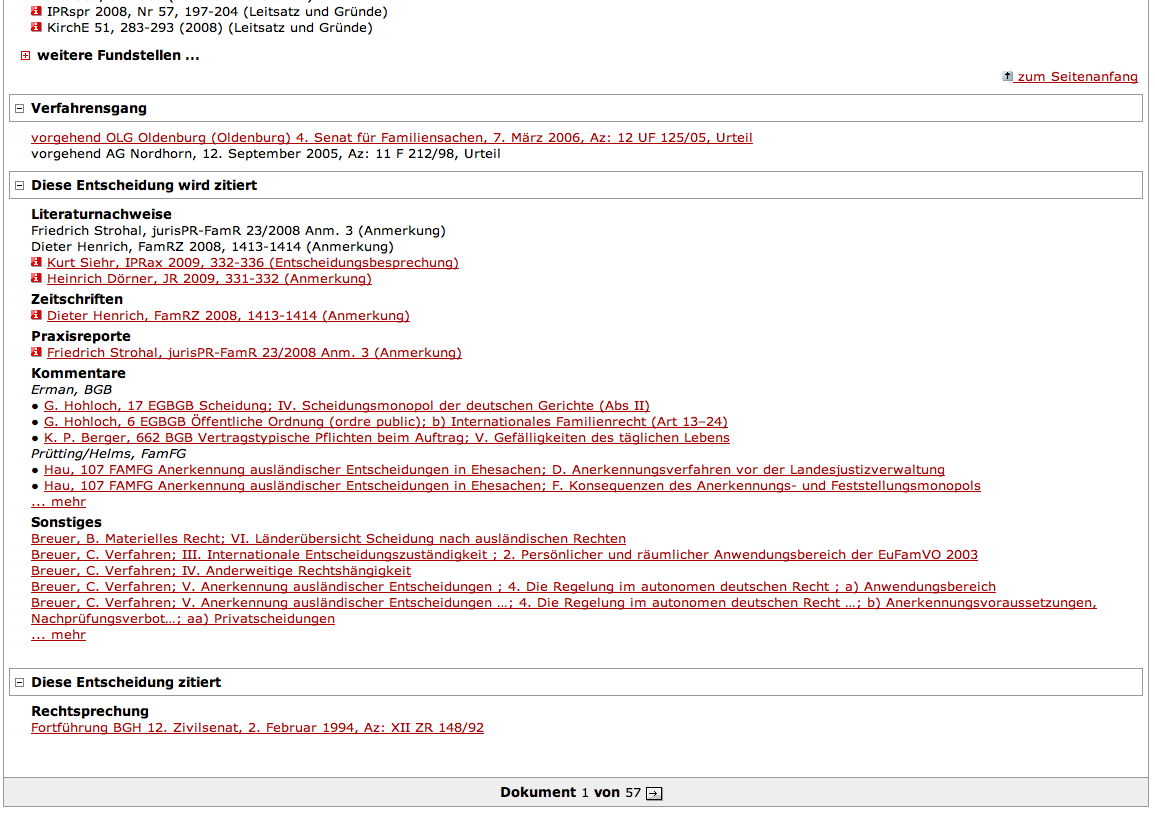 Folgerecherche
Allgemeine Einführung
Sonstige
Westlaw ähnlich beck/juris; Englisch!
alle Datenbanken unter „RUB.de – Bibliotheksportal – Datenbanken“
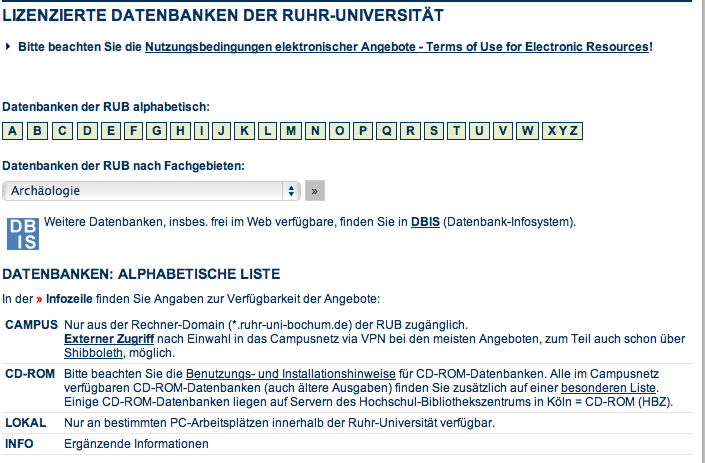 Allgemeine Einführung
Testaufgaben
Wo finden Sie den Aufsatz „Praxisfragen zum Elternunterhalt“?

Welche Signatur hat das Buch „Haftung bei Kanuunfällen“?

Welches Werk verbirgt sich hinter der Signatur 102/E/410?
Allgemeine Einführung
Pause!
Allgemeine Einführung